Устный счёт 3 класс
Презентацию подготовила
 Белокудрина Ольга Николаевна 
«МОУ СОШ № 76»
г.Саратов 2012г
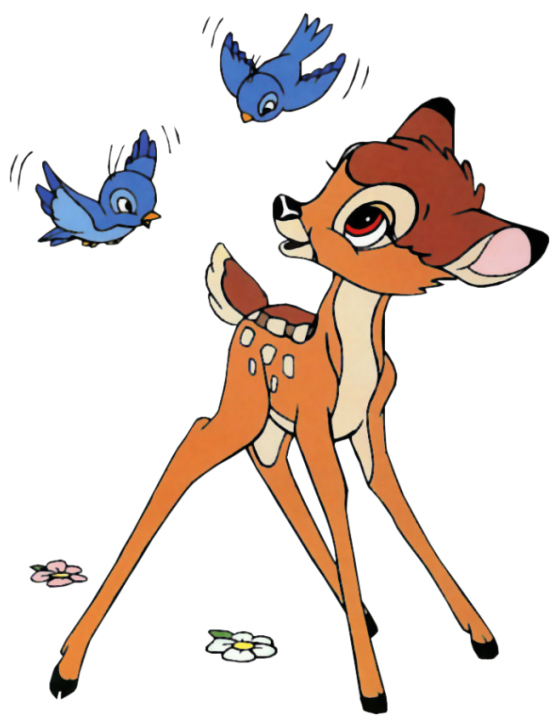 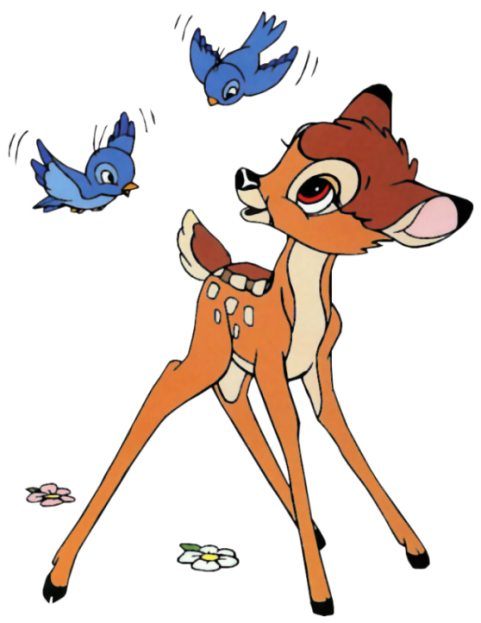 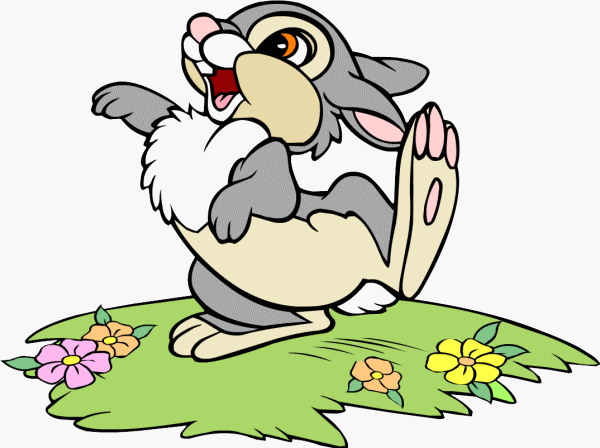 Данная презентация составлена на основе рабочей программы по математике для 3 класса «школа XXI века»
В презентации представлен фрагмент урока- устный счёт
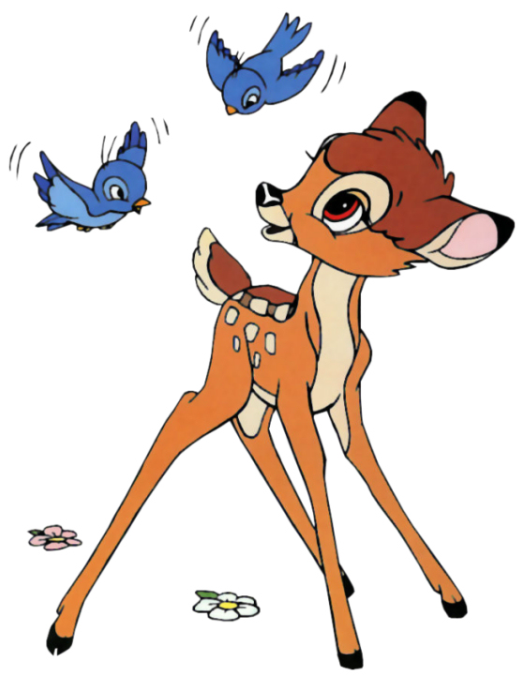 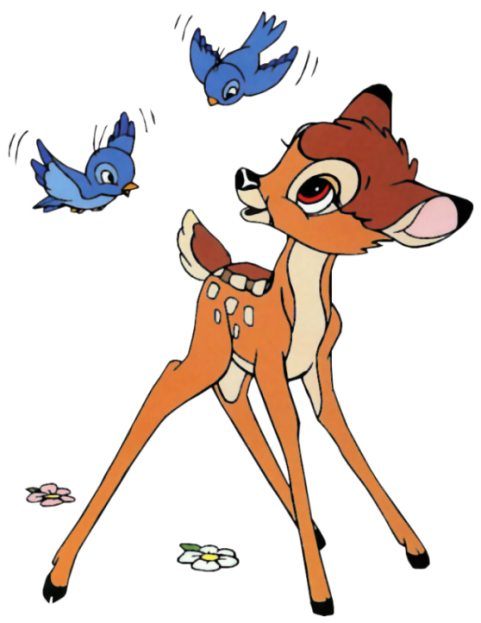 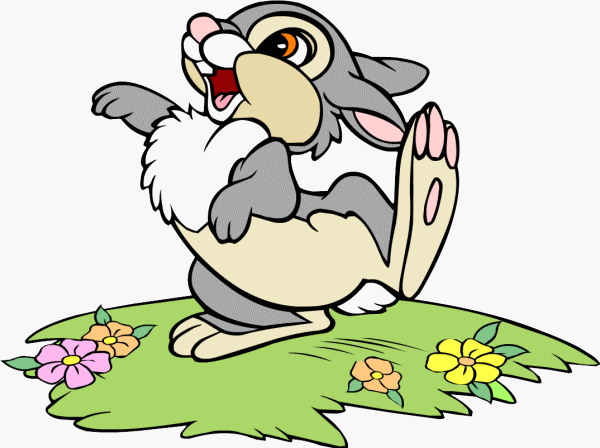 2х4   3х6   5х8   9х3   4х7   7х8   6х9   2х7   3х56х7   4х5   2х8   4х3   8х8   5х9   4х6   3х2   7х7
Проверяем
12  40  27  28  56  54  14  15
 42  20  16  12  64  45  24  6  49
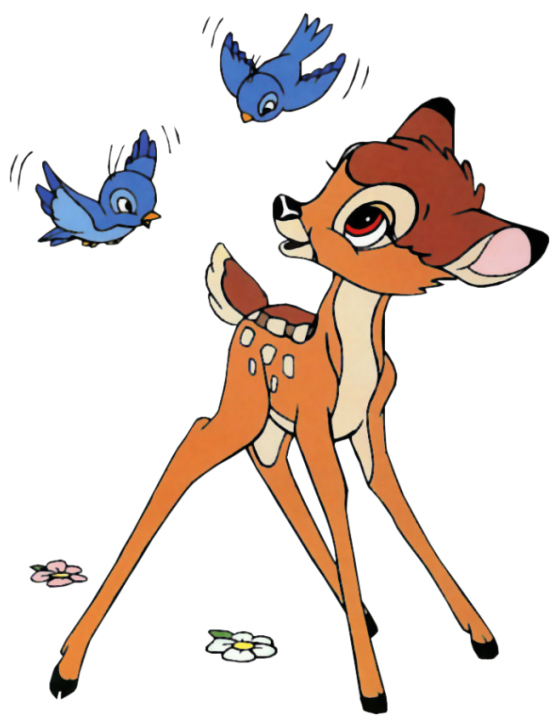 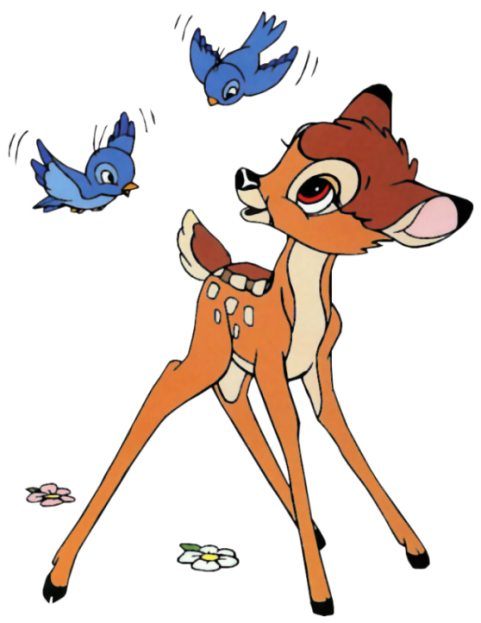 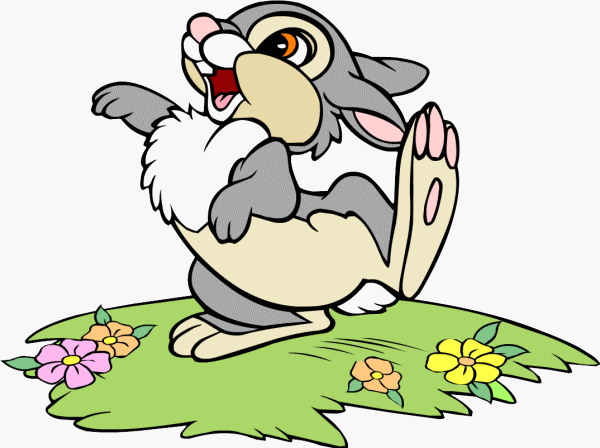 12:4  45:9  27:3  56:8  20:4  24:349:7  42:6  15:5  18:2  36:4  28:7
Проверяем
5  9  7  5  8
7  7  3  9  9  4
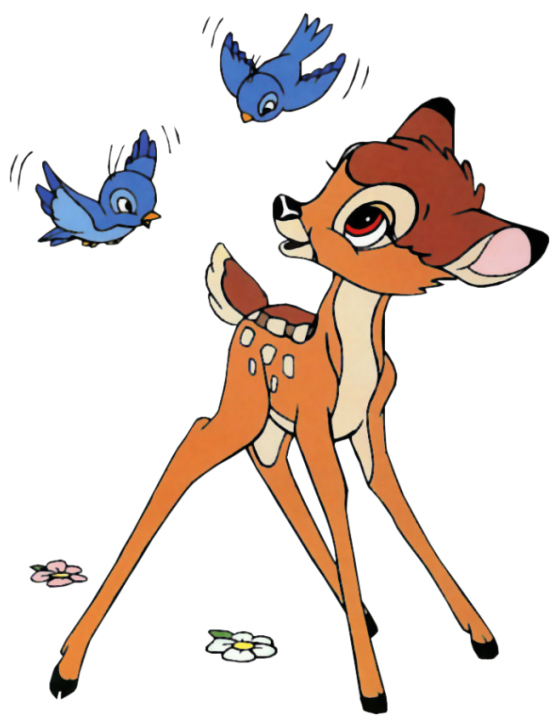 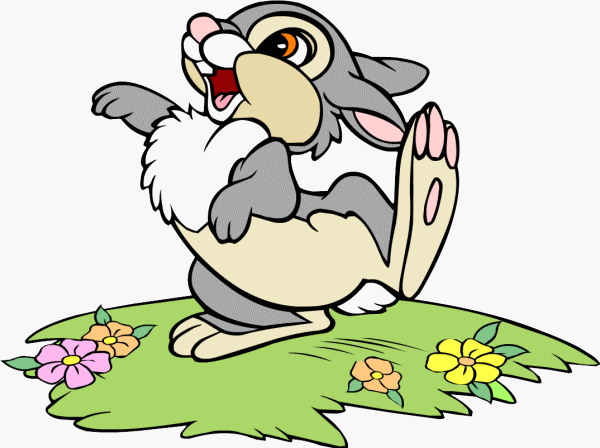 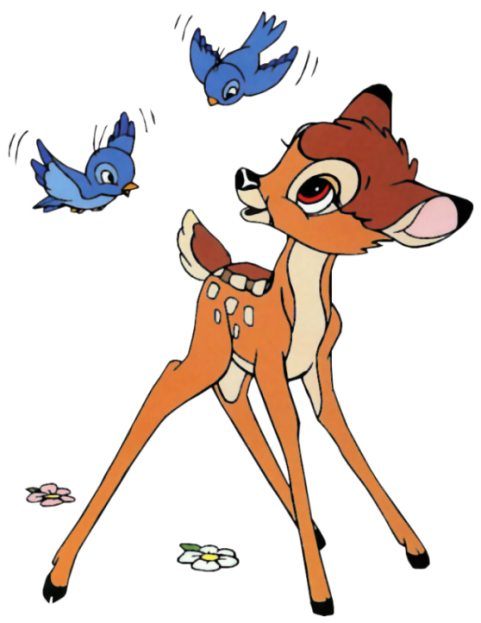 Реши уравненияХ : 8 = 4                  C х 3 = 216 х K =54                20: а = 5
Проверяем
32   9   7   4
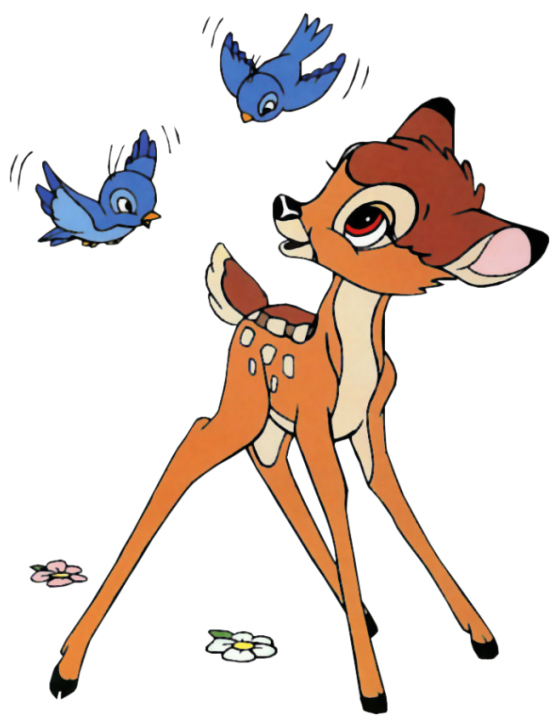 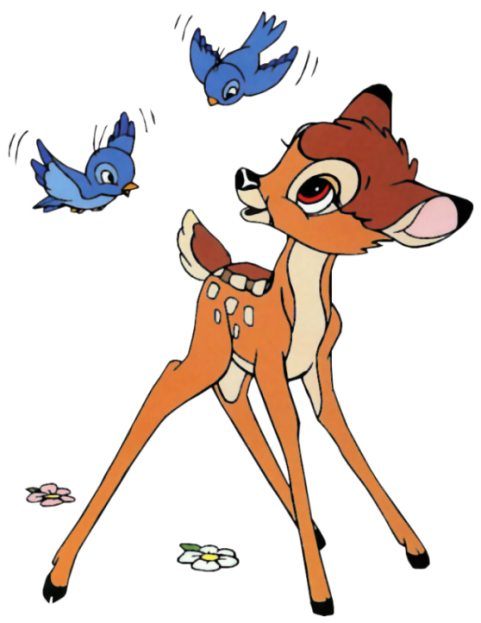 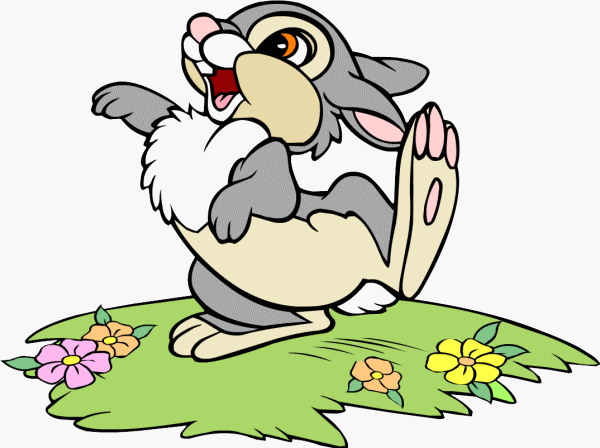 Вырази в сантиметрах15 дм       1м 3дм        34дм       130мм5м       6дм       3м15см
Проверяем
  130   340   13
500  60  315
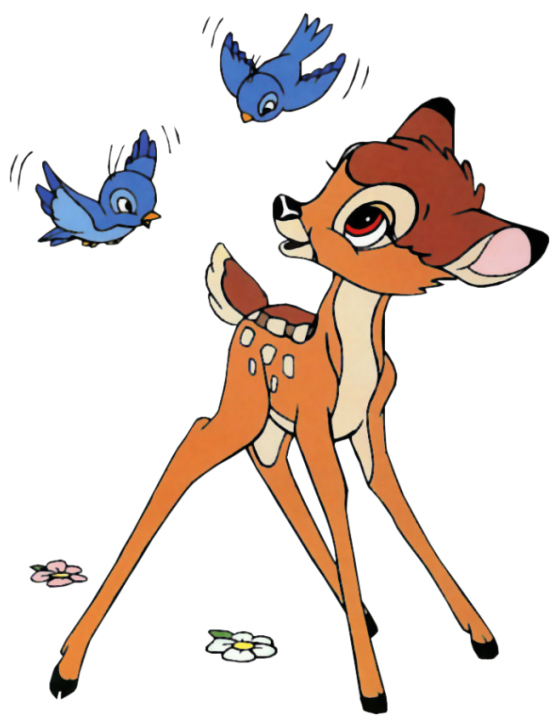 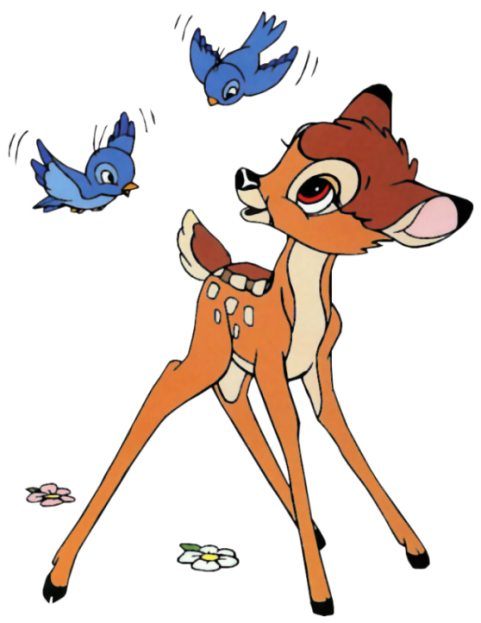 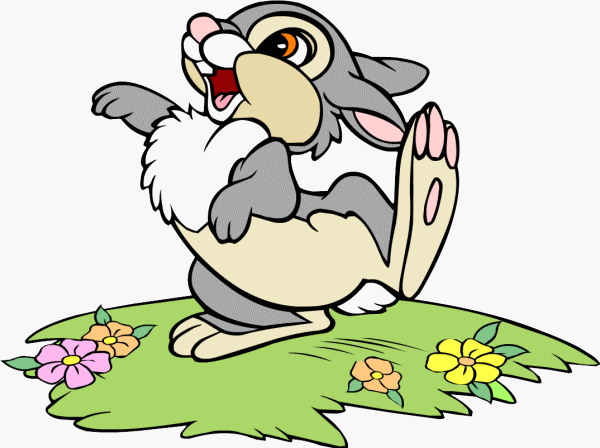 Вырази в минутах1ч 20мин            2ч18мин            10ч
Проверяем
80     138      600
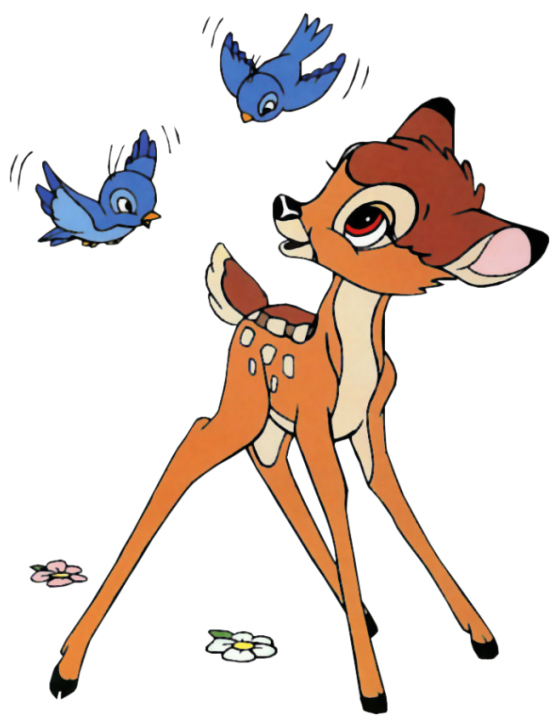 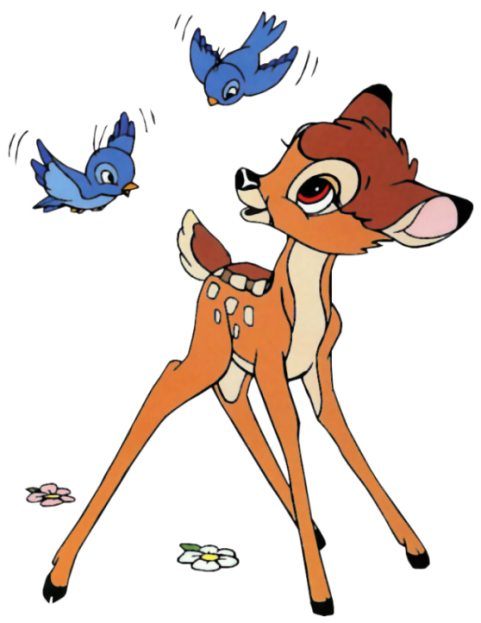 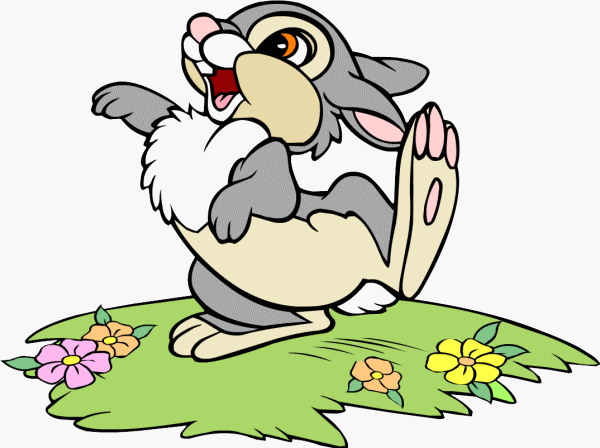 Найди  S фигуры а = 6 смв = 2см
S = ? см 2
Проверяем
S=а х в
 6 х 2 =12 см2
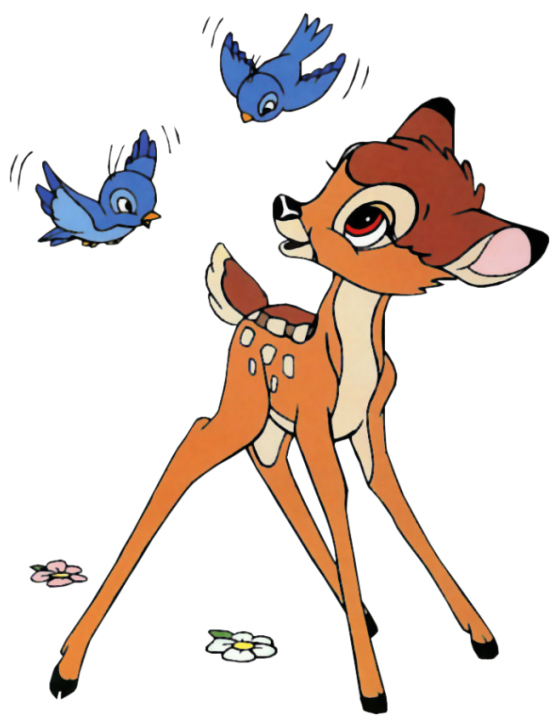 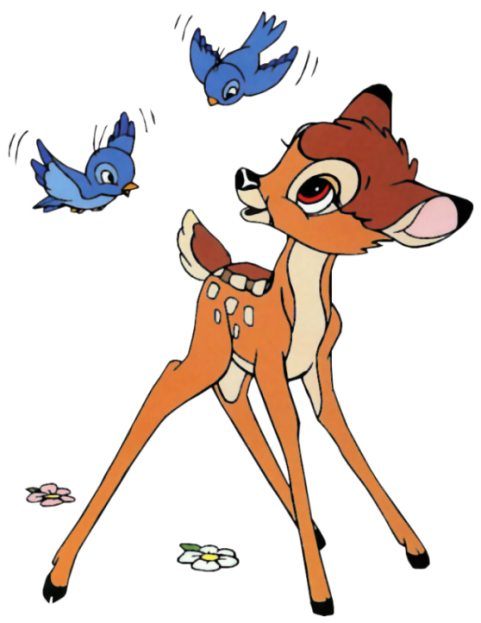 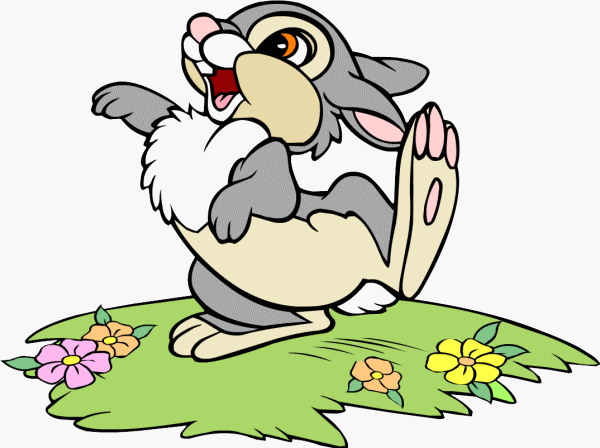 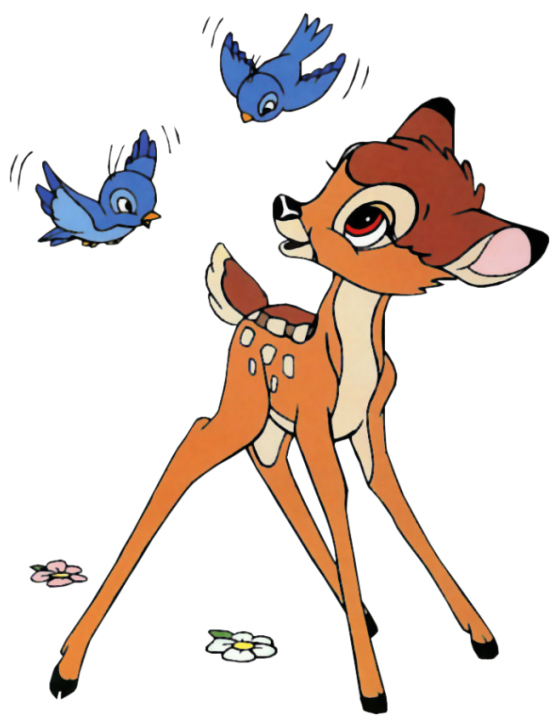 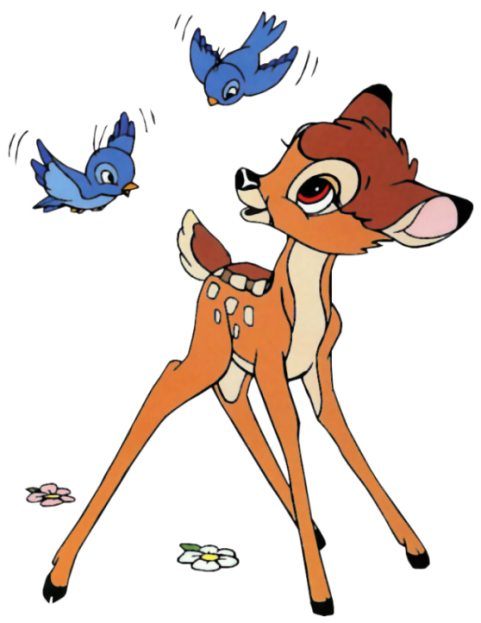 Проверяем
56   54   6   1
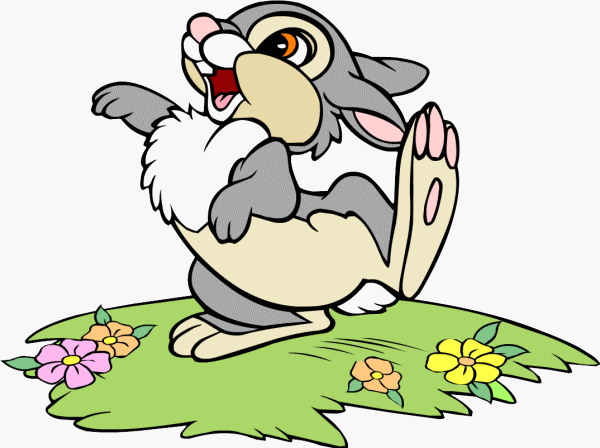